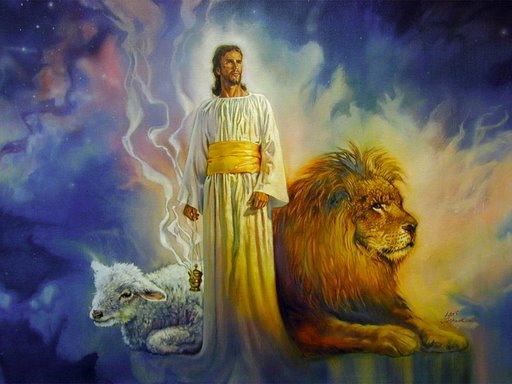 The Revelation of Jesus Christ
A study of the book 
of Revelation
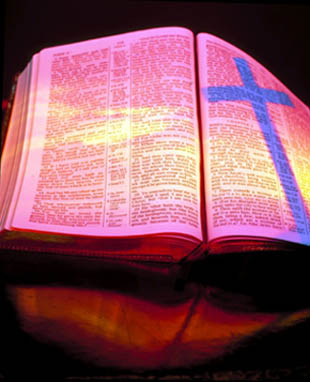 Revelation 9:1-21
“The Seven Trumpets”
(Continued)
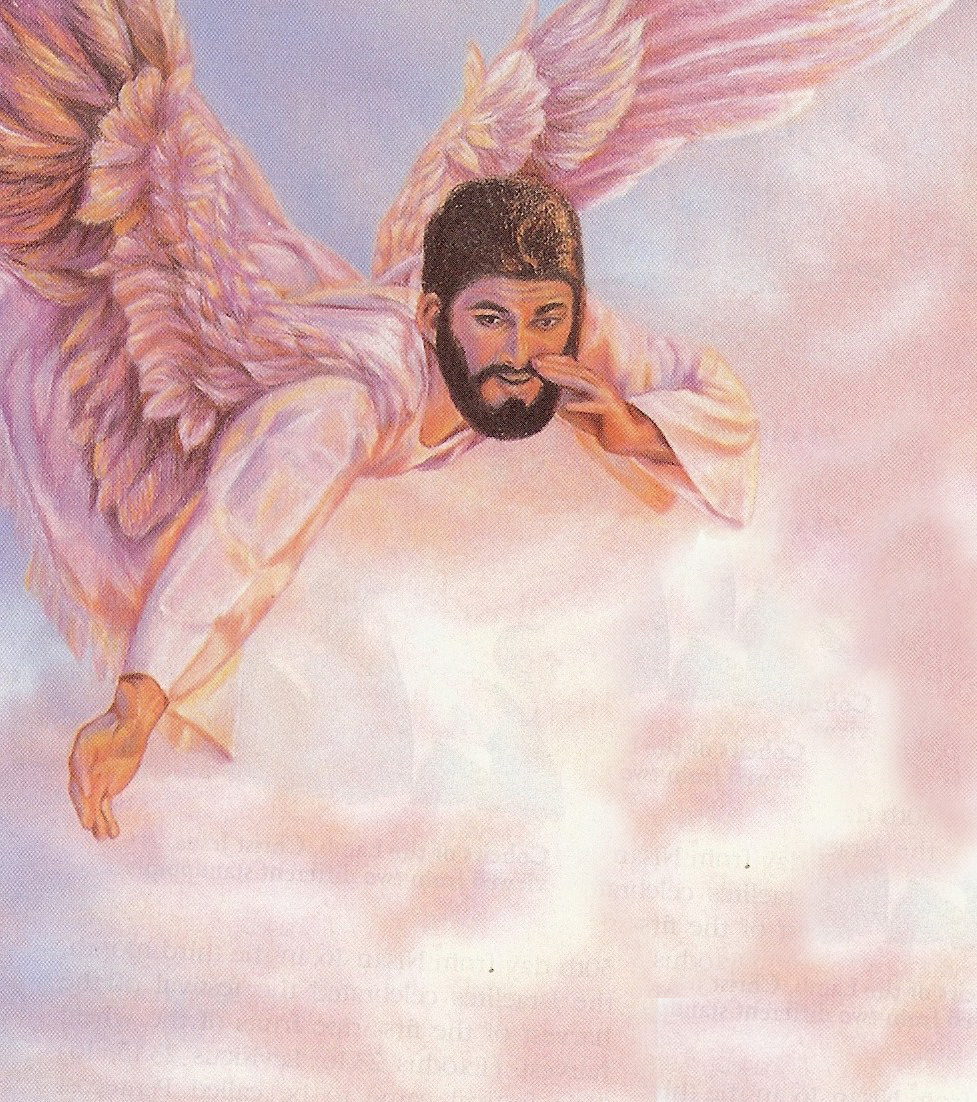 “Woe, woe, woe, to the inhabitants of the earth by reason of the other voices of the trumpet of the three angels, which are yet to sound!”
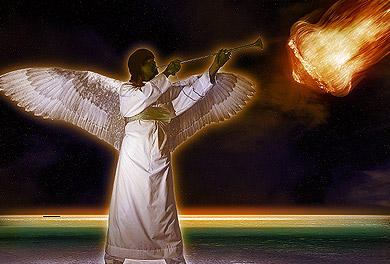 “And the fifth angel sounded, and I saw a star fall from heaven unto the earth: and to him was given the key of the bottomless pit.”
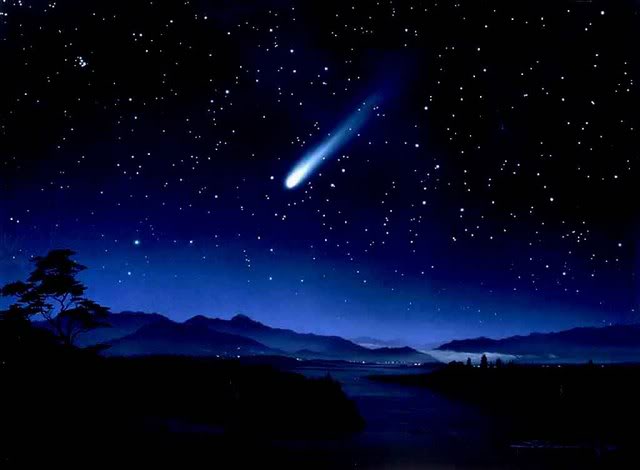 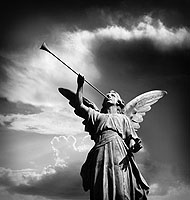 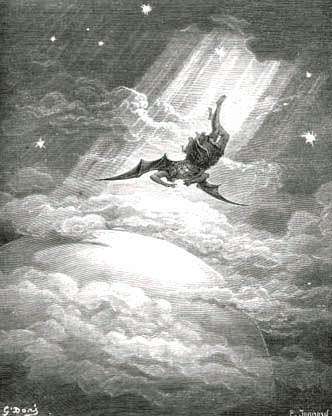 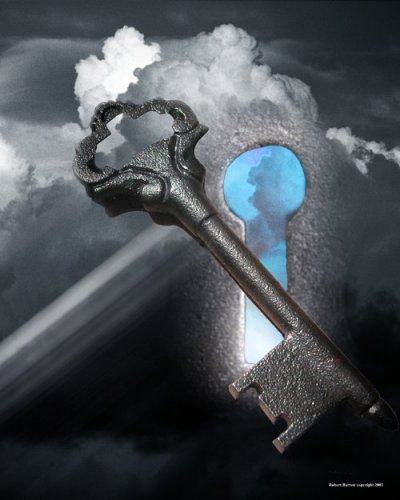 Jesus – “I beheld Satan as lightning fall from heaven.” (Luke 10:18)
Isaiah – “How art thou fallen from heaven, O Lucifer, son of the morning.” (Isaiah 14:12)
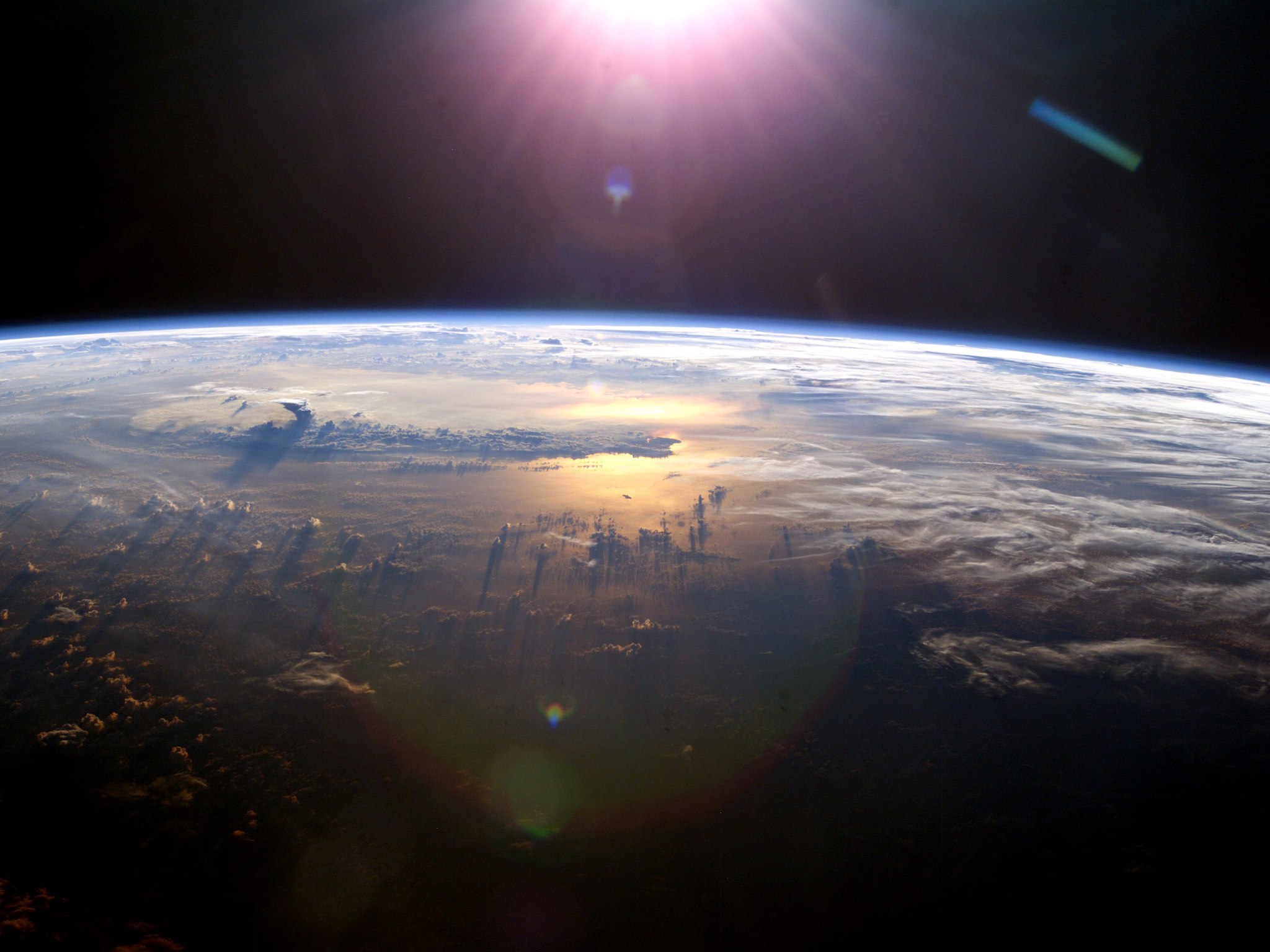 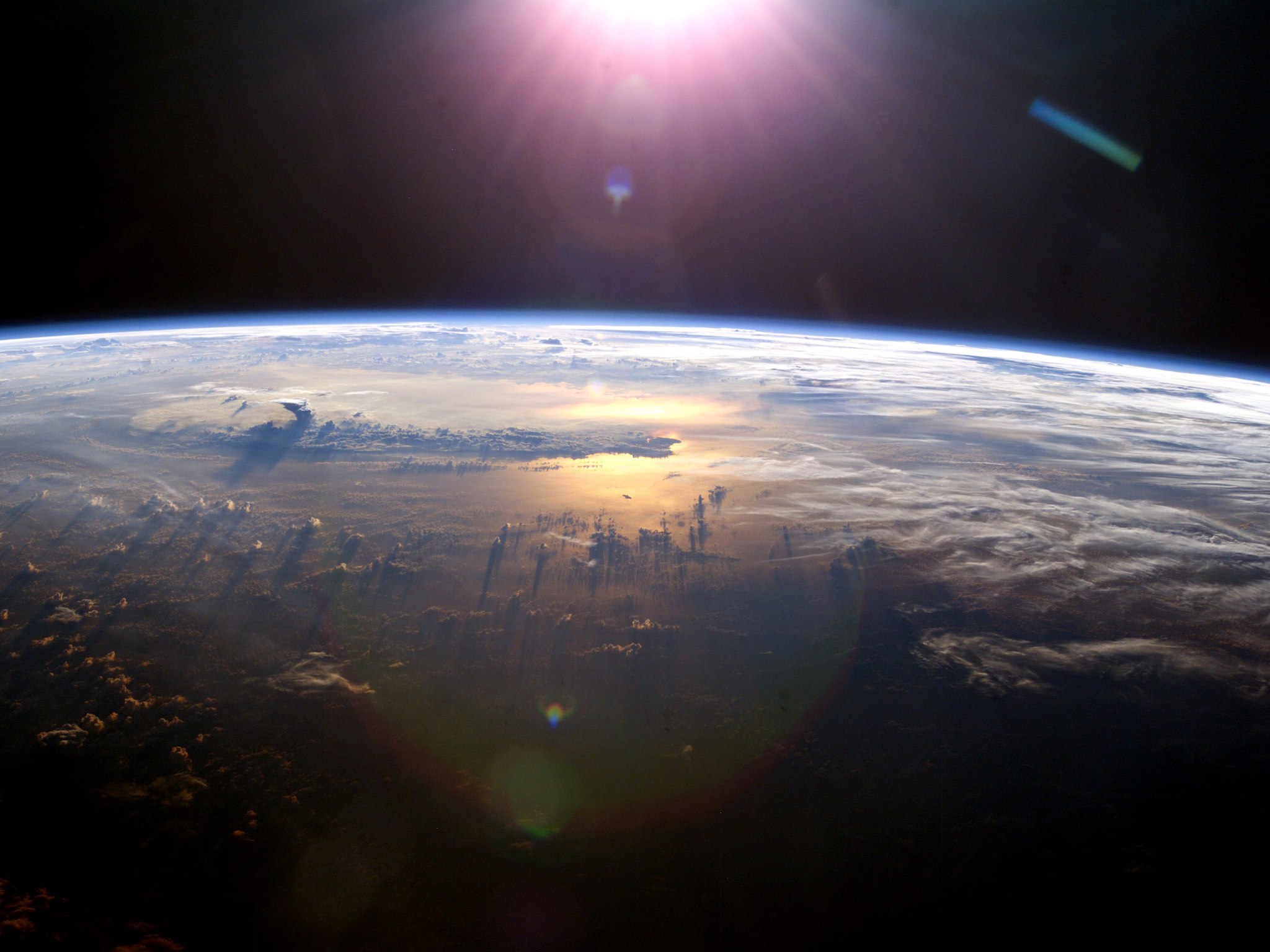 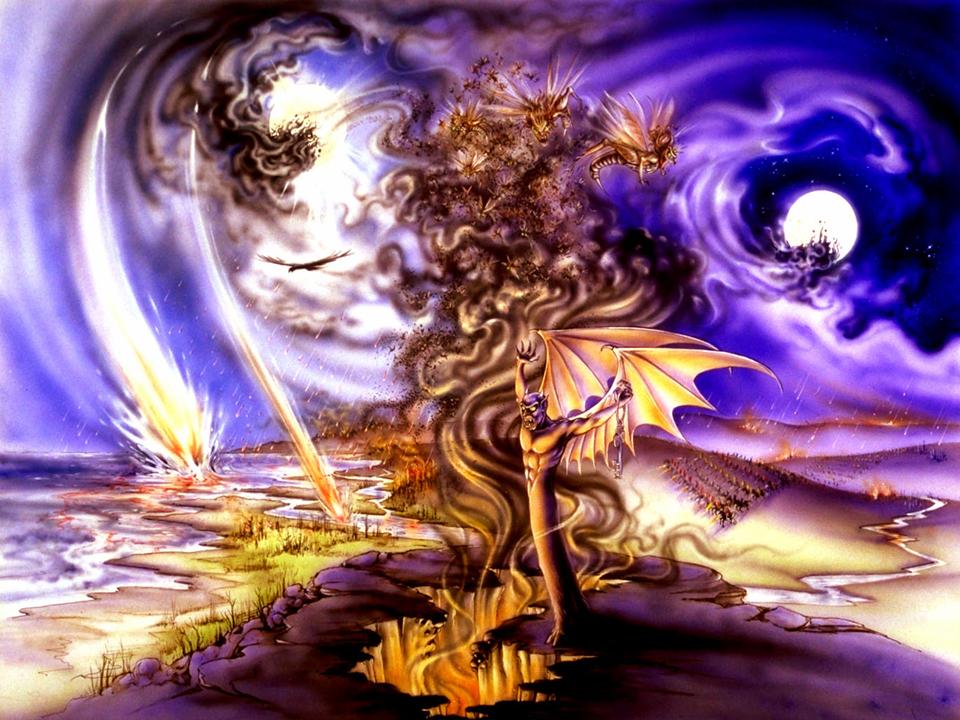 “And he opened the bottomless pit; and there arose a smoke out of the pit, as the smoke of a great furnace; and the sun and the air were darkened by reason of the smoke of the pit. And there came out of the smoke locusts upon the earth: and unto them was given power, as the scorpions of the earth have power.”
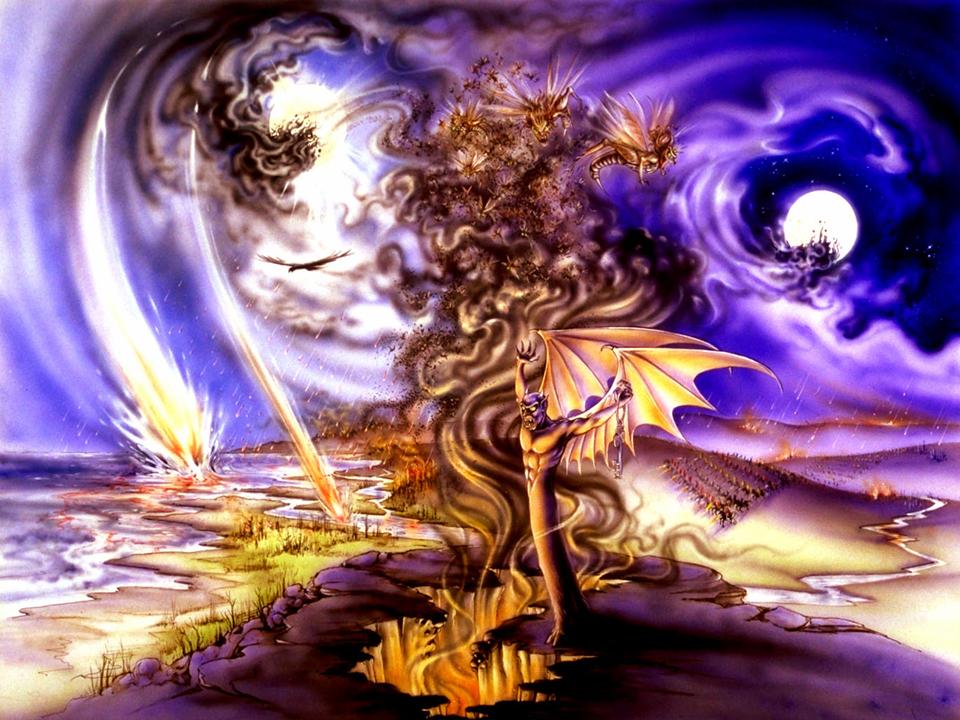 The Bottomless Pit“The Abyss”
The place where demons dreaded to go – Luke 8:31
The place where angels which kept not their first estate, but left their own habitation are reserved in everlasting chains under darkness waiting the day of judgment –   Jude 6
The location of the “pit” is in the “lower parts of the earth” – Ephesians 4:9
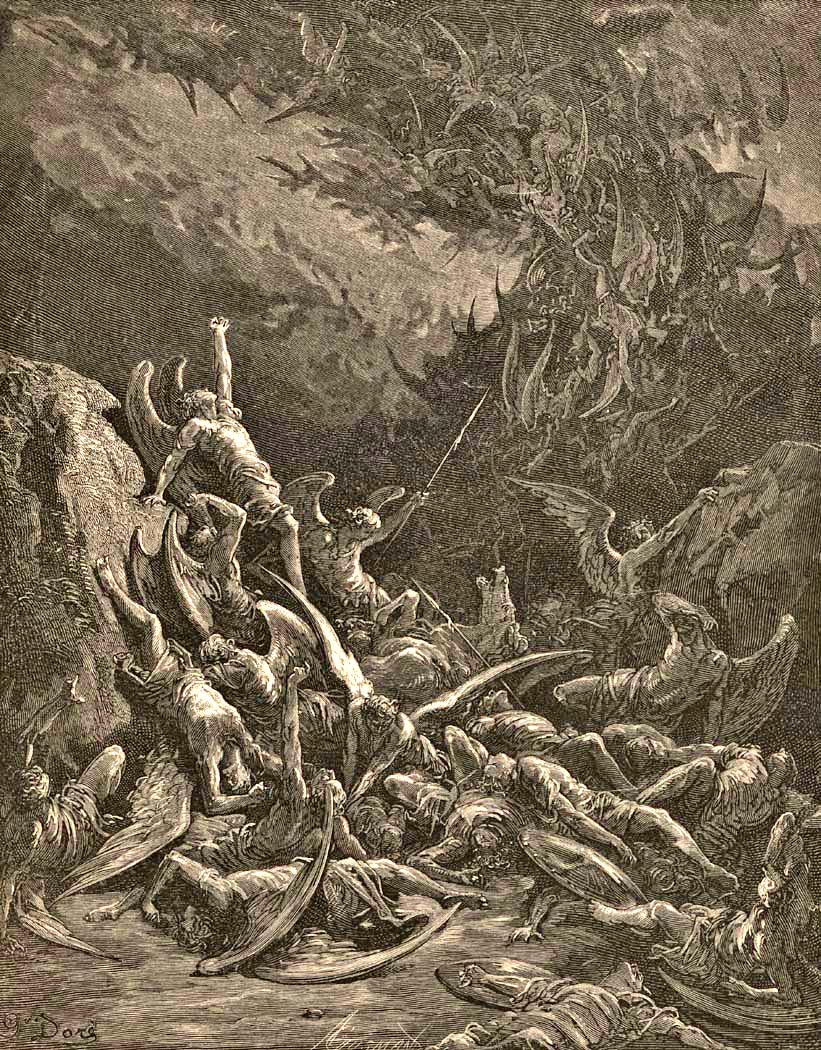 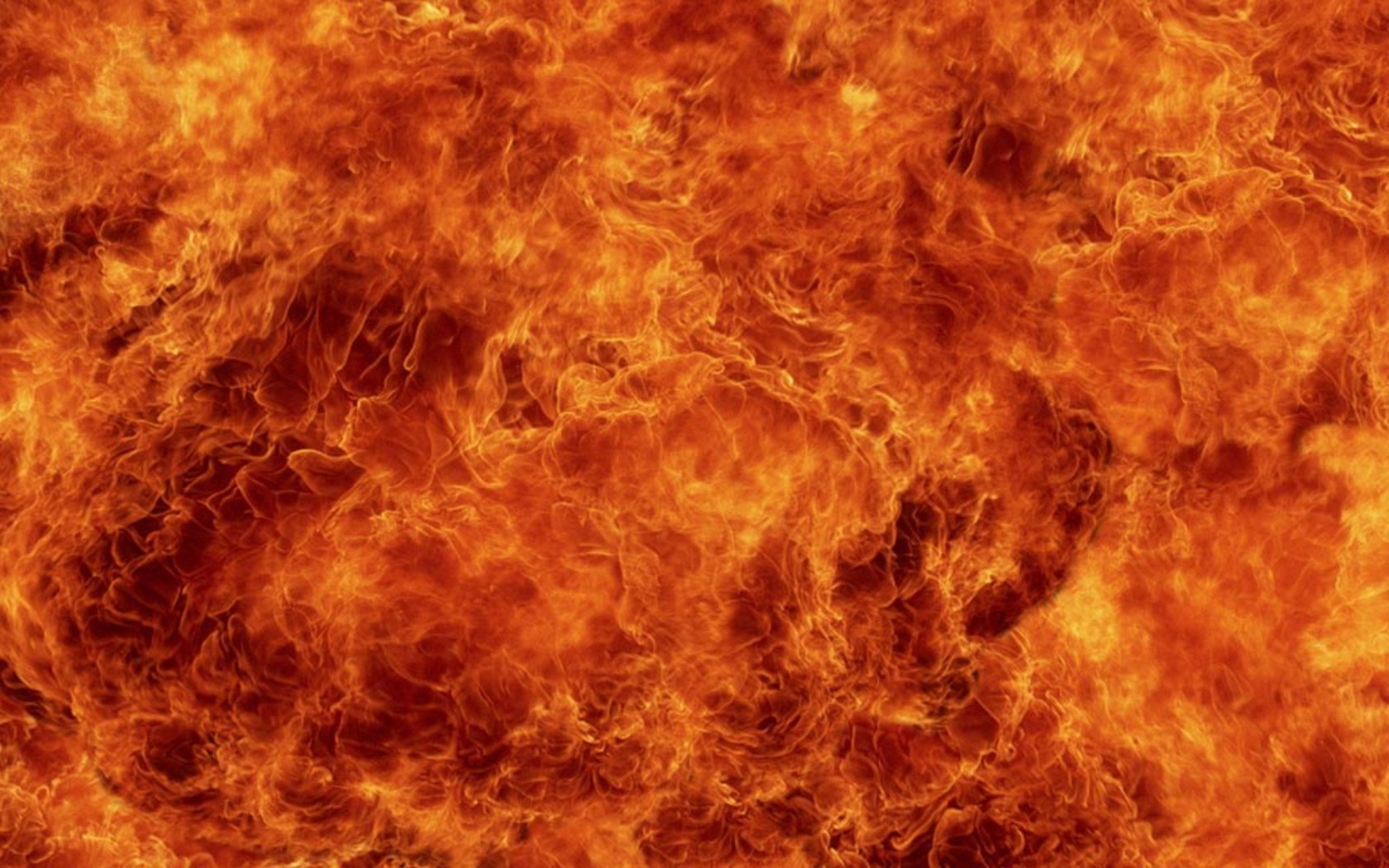 “For if God spared not the angels that sinned, but cast them down to hell (tartarus), and delivered them into chains of darkness, to be reserved unto judgment.” (II Peter 2:4)
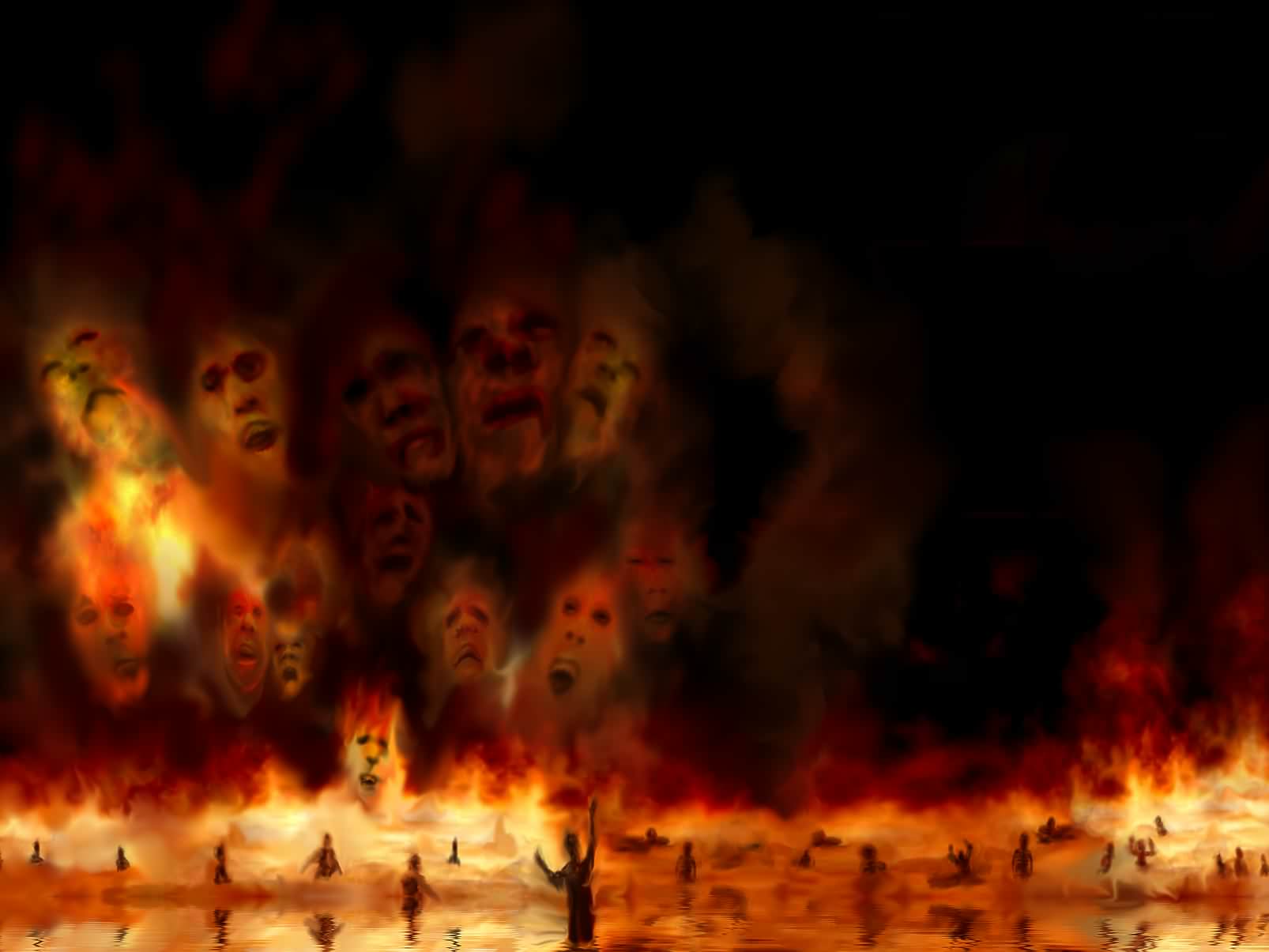 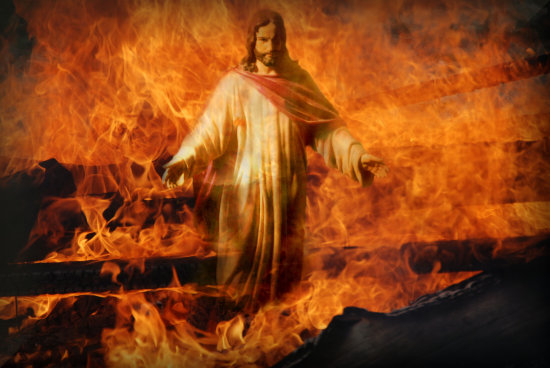 After Christ’s death He descended into the lower parts of the earth and preached unto the spirits in prison  (I Peter 3:19)
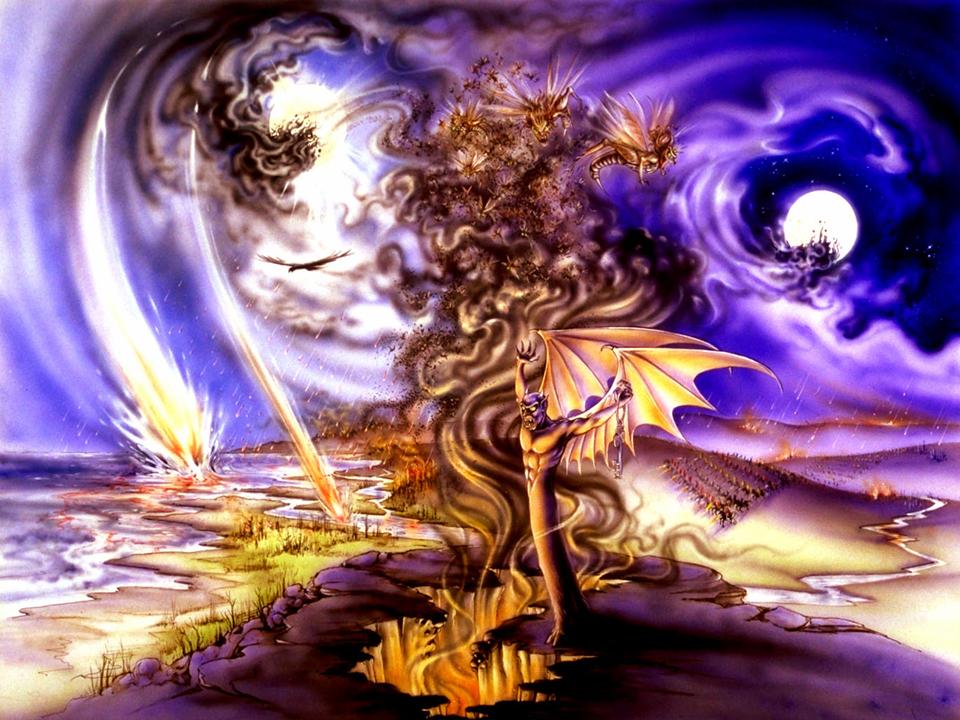 Apollyon = Destroyer
“And the shapes of the locusts were like unto horses prepared unto battle; and on their heads were as it were crowns like gold, and their faces were as the faces of men. And they had hair as the hair of women, and their teeth were as the teeth of lions. And they had breastplates, as it were breastplates of iron; and the sound of their wings was as the sound of chariots of many horses running to battle.”
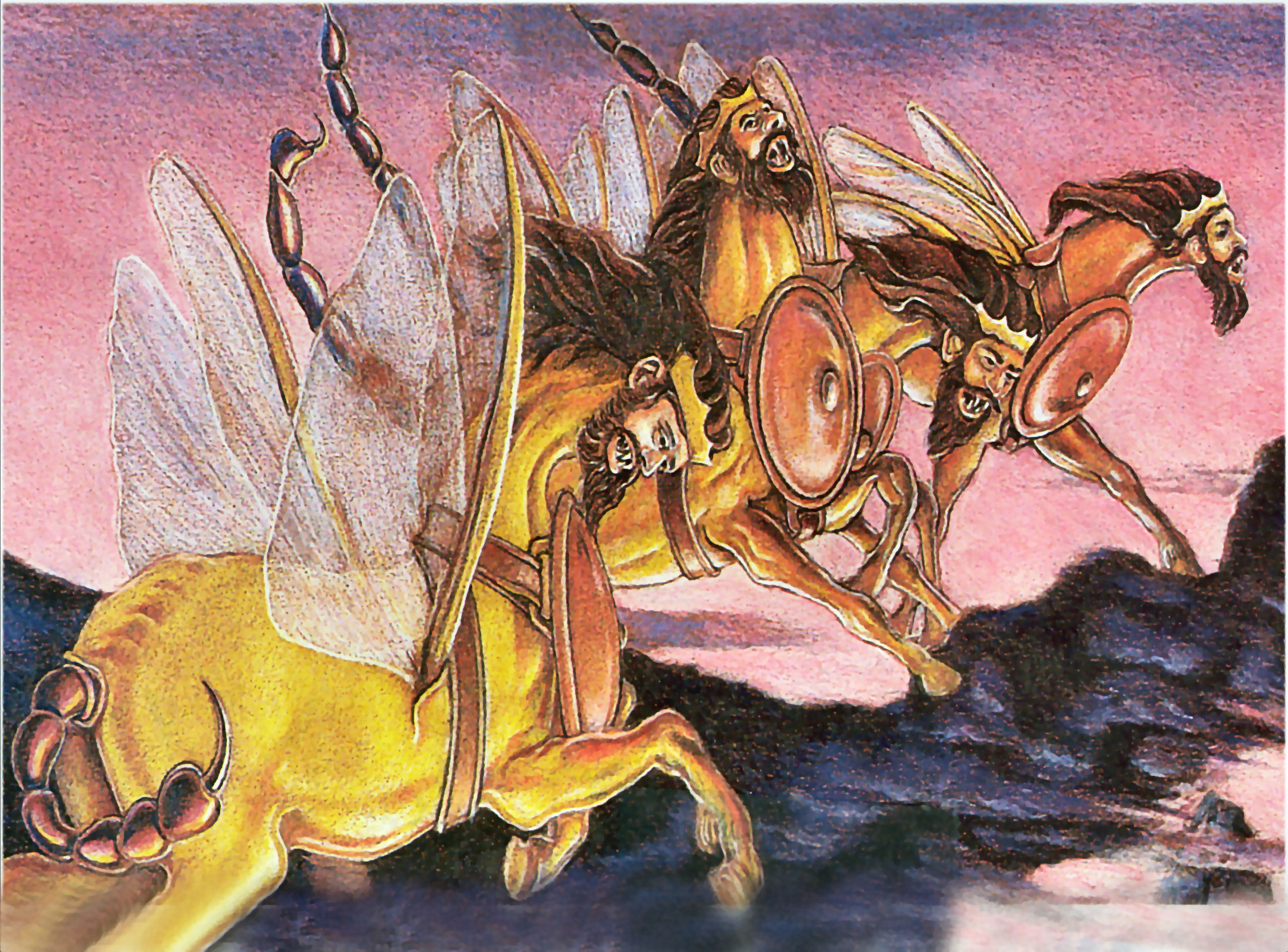 Horses prepared for battle – Ready to attack
Crowns of gold – Authority and power
Faces of men – Intelligence
Hair as the hair of women – Seduce and ensnare
Teeth as a lion – Fierce, cruel and devouring
Breastplates as of iron – Indestructible
Wings that sound like many chariots rushing to battle – Terrifying
Tails like a scorpion – Sting of extreme pain
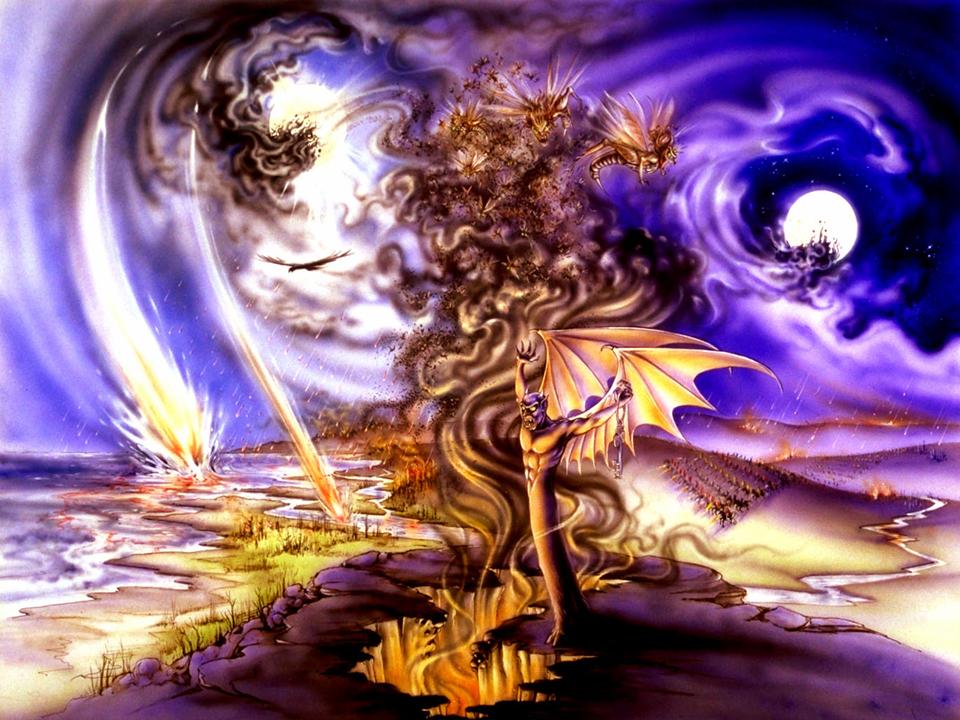 “And there came out of the smoke locusts upon the earth: and unto them was given power, as the scorpions of the earth have power. And it was commanded them that they should not hurt the grass of the earth, neither any green thing, neither any tree; but only those men which have not the seal of God in their foreheads. And to them it was given that they should not kill them, but that they should be tormented five months: and their torment was as the torment of a scorpion, when he striketh a man.”
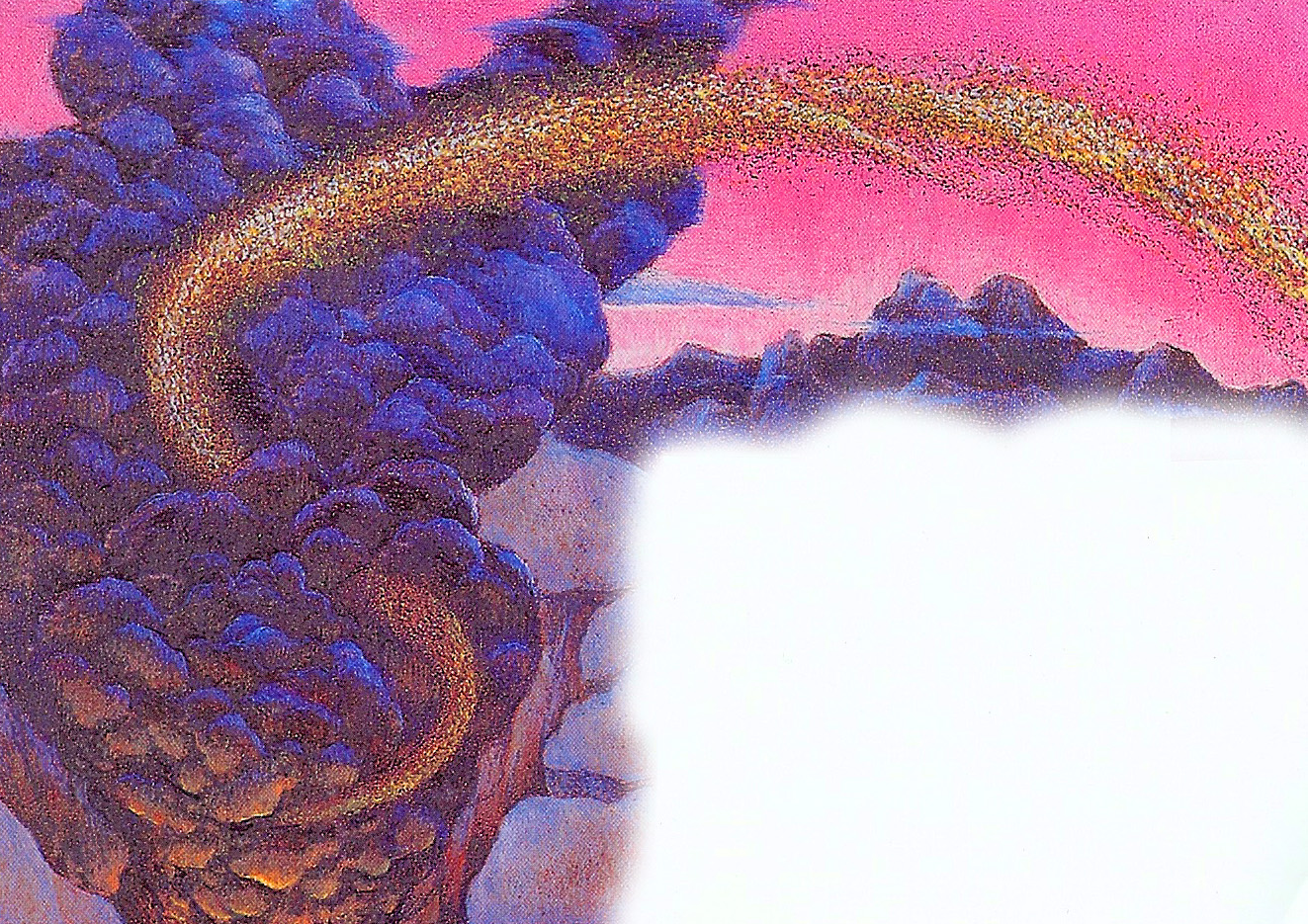 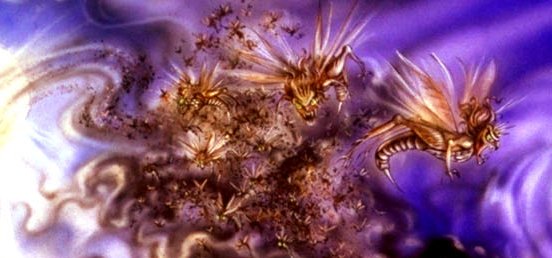 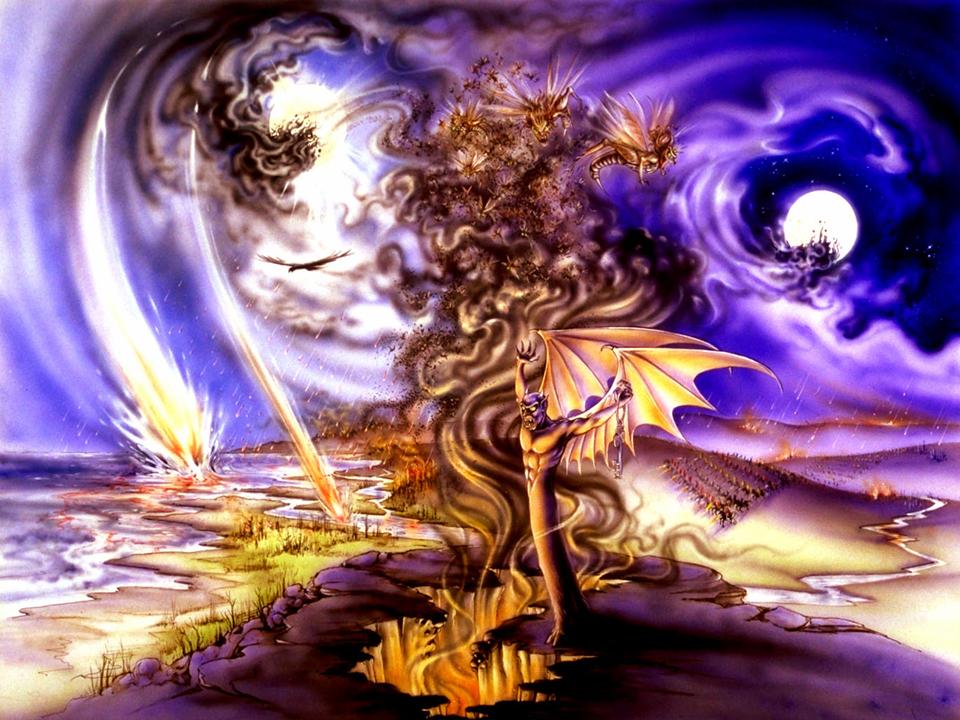 “And they had tails like unto scorpions, and there were stings in their tails: and their power was to hurt men five months. And they had a king over them, which is the angel of the bottomless pit, whose name in the Hebrew tongue is Abaddon, but in the Greek tongue hath his name Apollyon. One woe is past; and, behold, there come two woes more hereafter.”
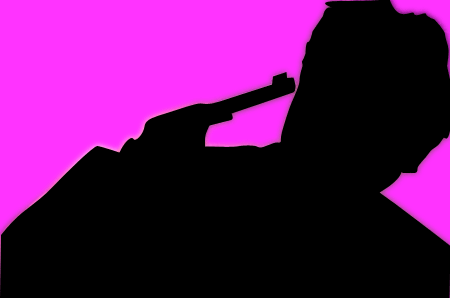 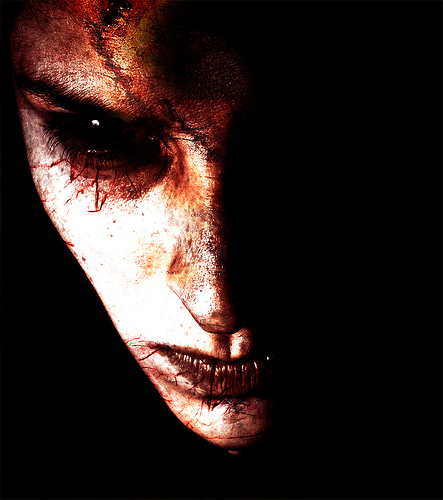 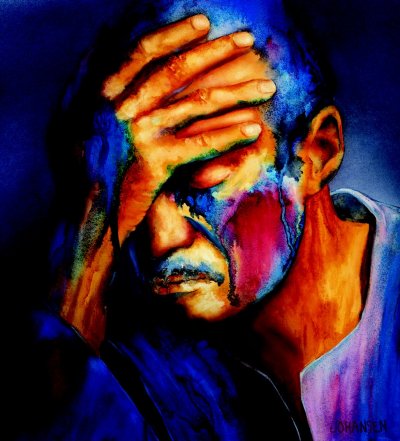 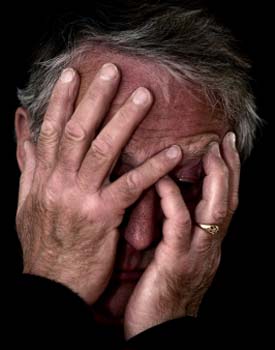 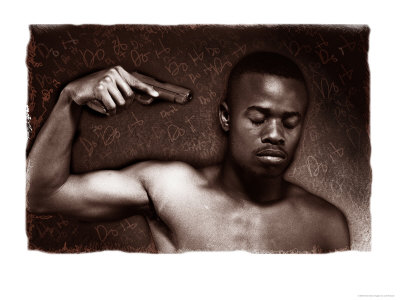 “One woe is past; and, behold, there come two woes more hereafter.”
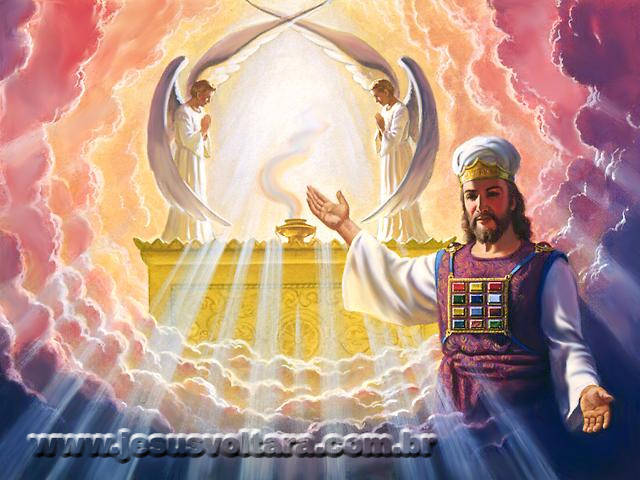 “And the sixth angel sounded, and I heard a voice from the four horns of the golden altar which is before God, Saying to the sixth angel which had the trumpet.”
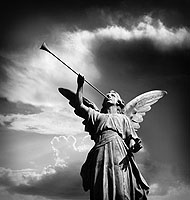 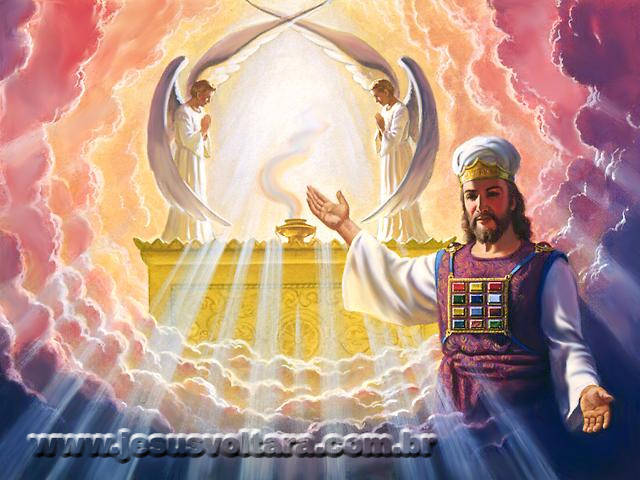 “Loose the four angels which are bound in the great river Euphrates.”
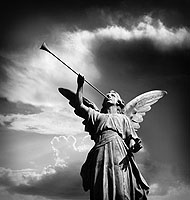 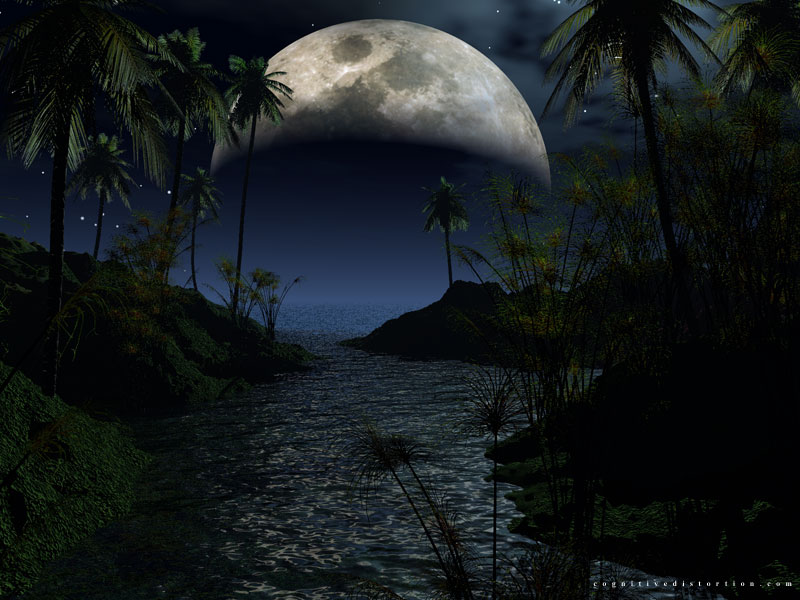 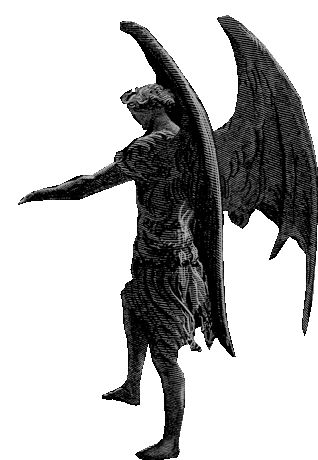 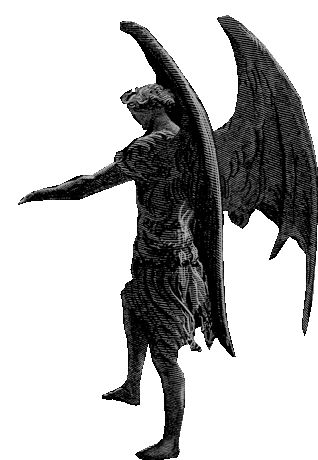 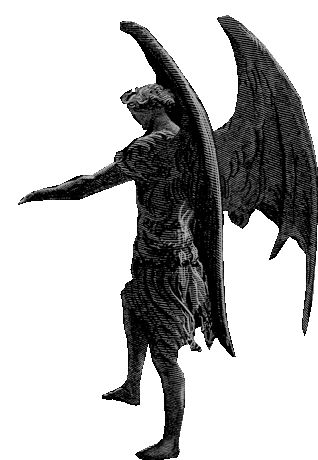 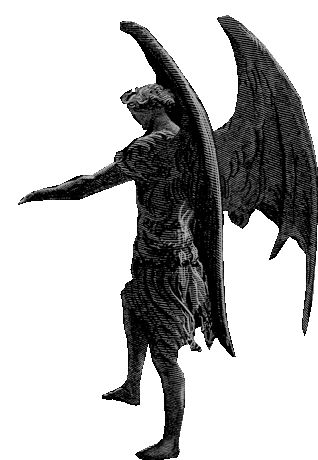 Time of their judgment(1 hour, 1 day, 1 month, 1 year)
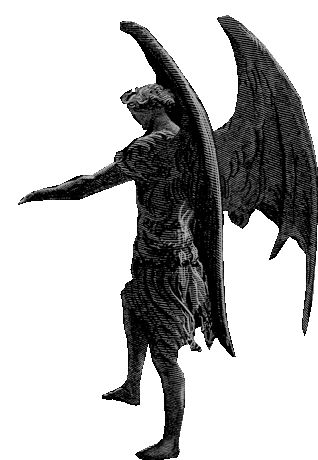 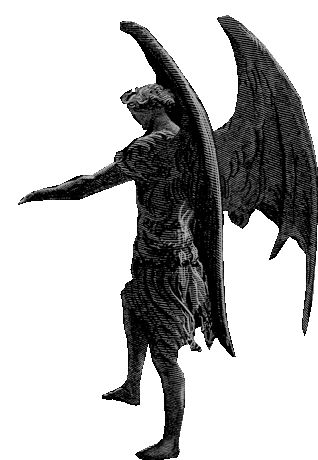 The purpose of their judgment is to kill 1/3 of the population of the earth.
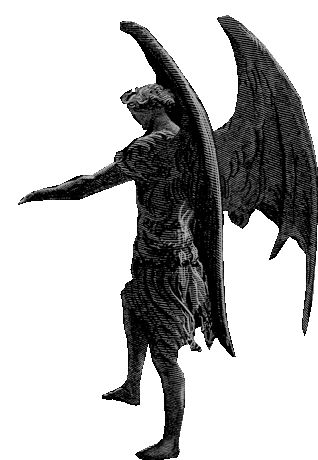 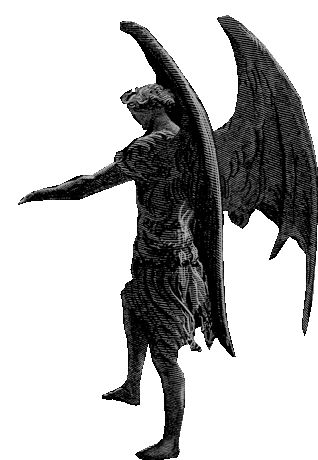 “And the number of the army of the horsemen were two hundred thousand thousand: and I heard the number of them.”
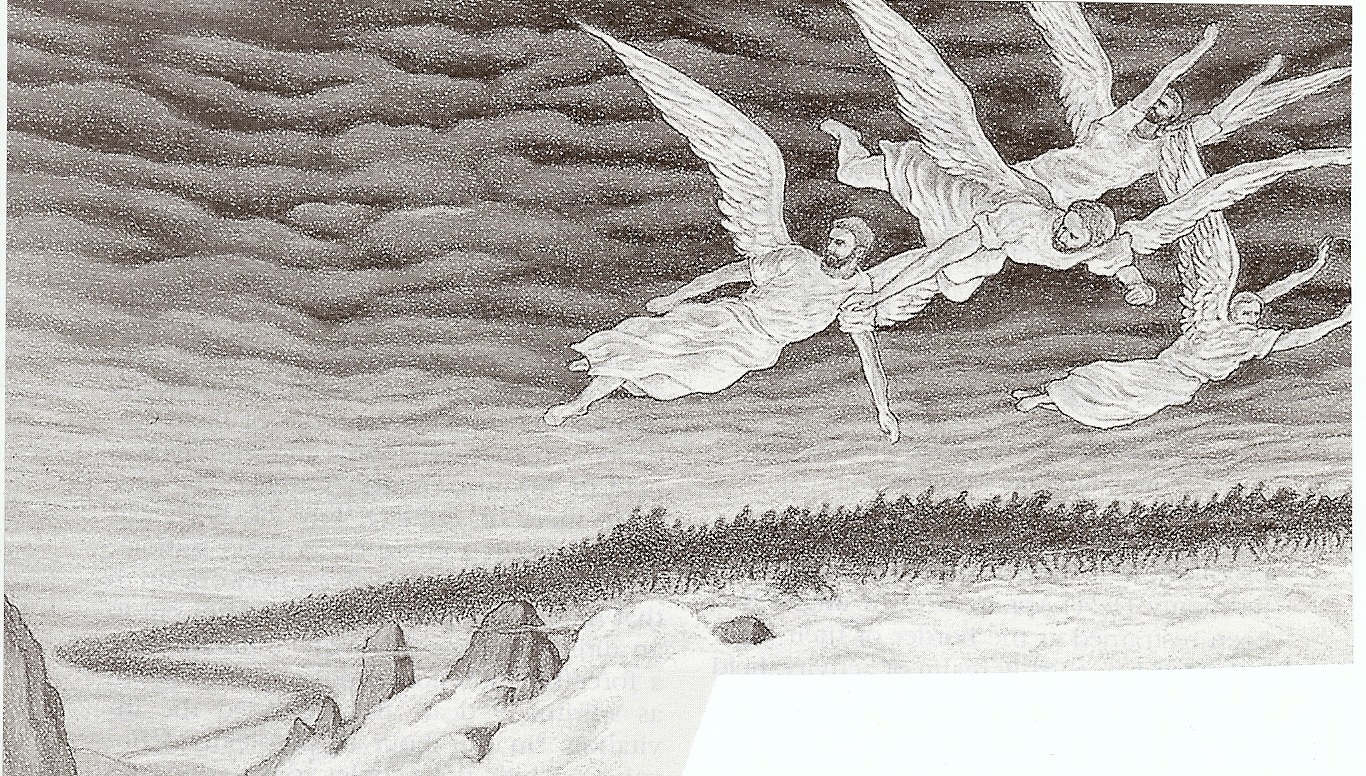 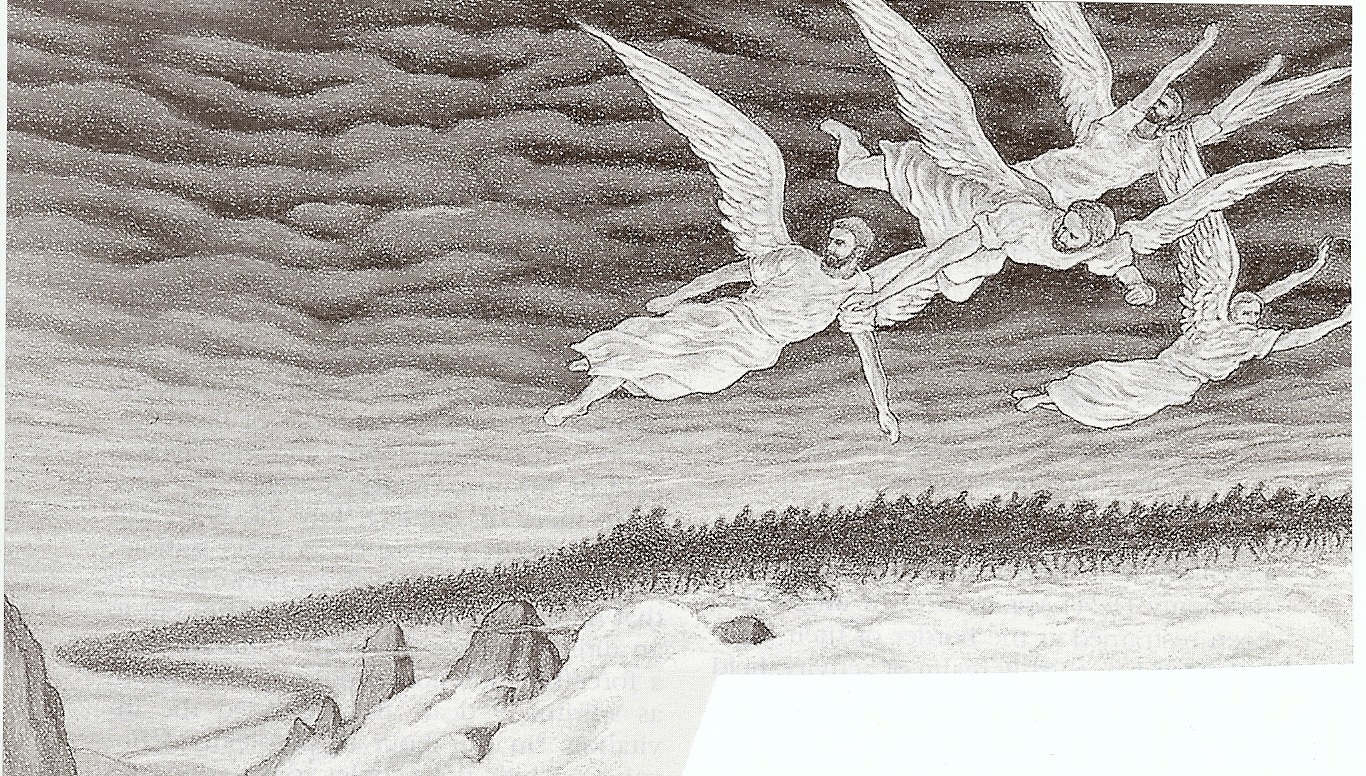 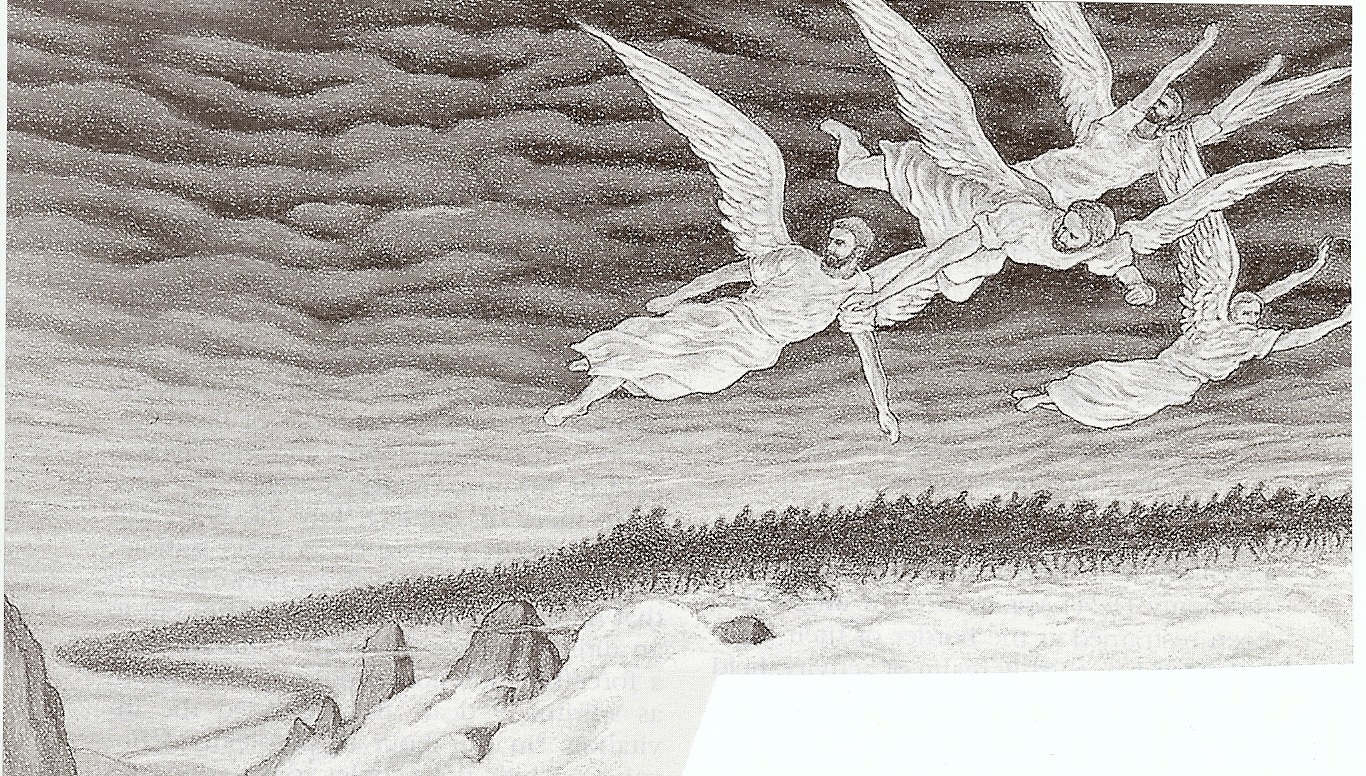 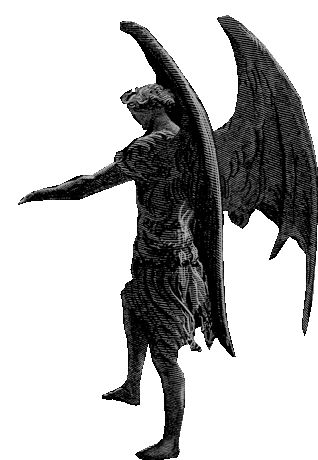 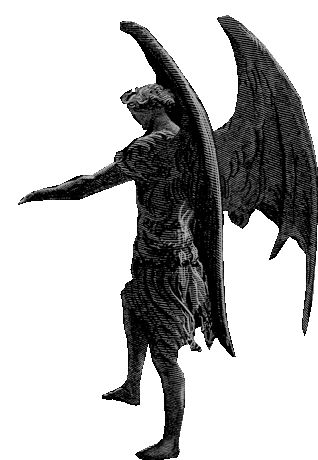 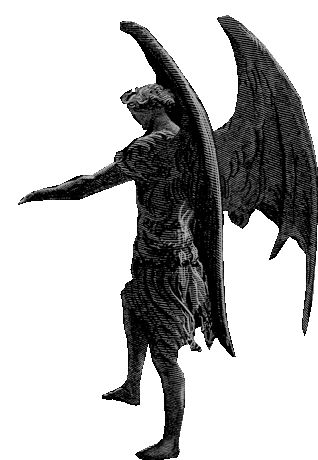 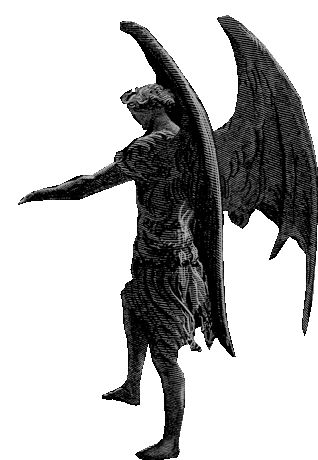 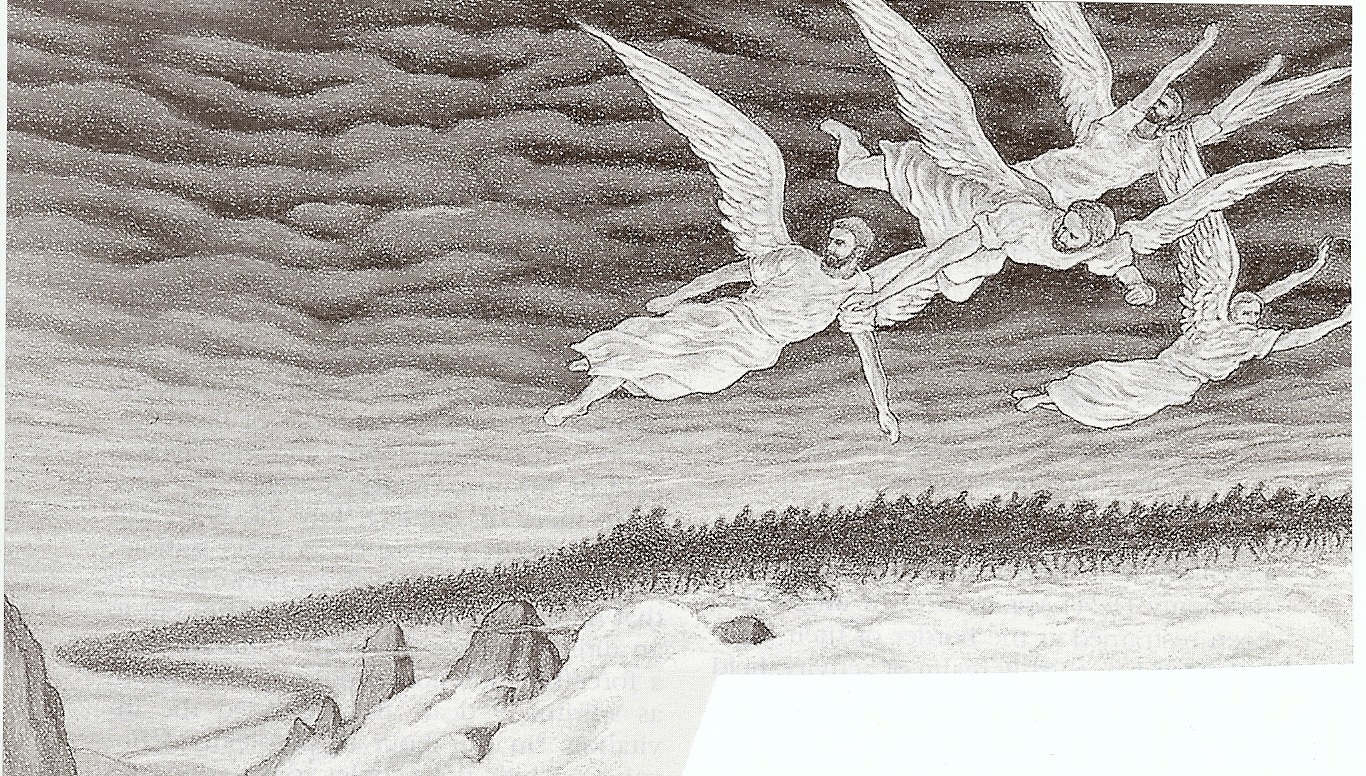 200 Million
“And thus I saw the horses in the vision, and them that sat on them, having breastplates of fire, and of jacinth, and brimstone: and the heads of the horses were as the heads of lions; and out of their mouths issued fire and smoke and brimstone.”
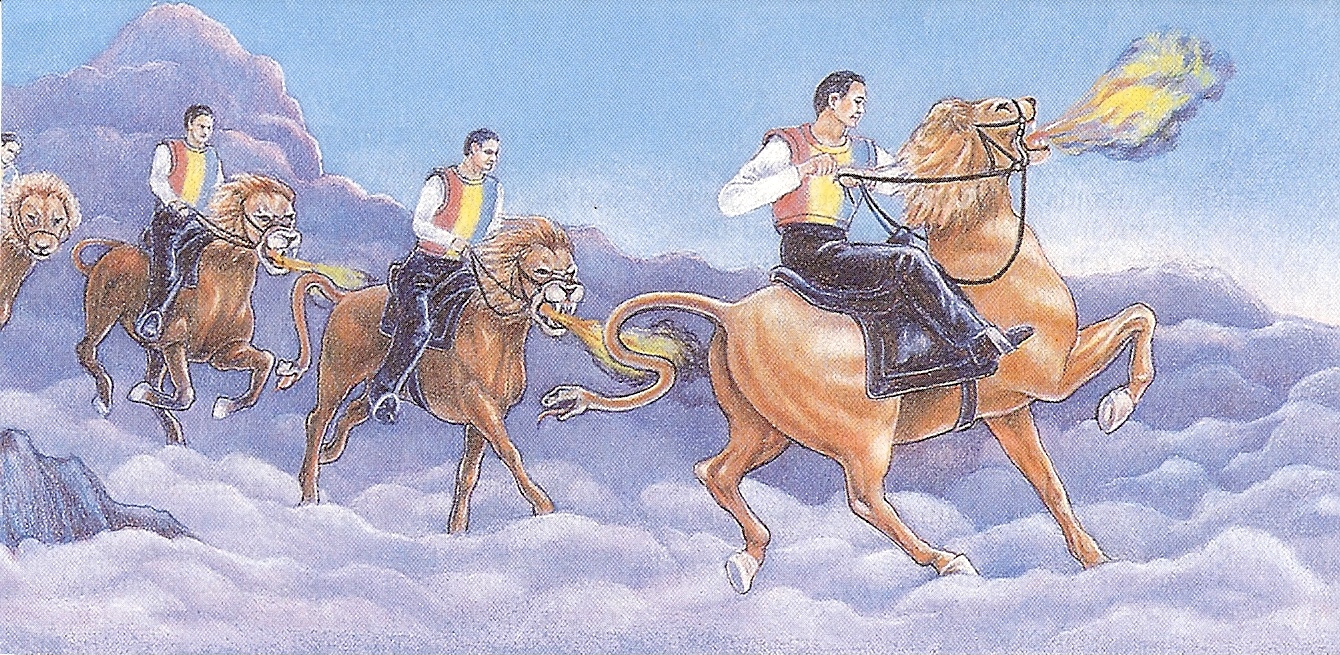 Breastplates – Protected and indestructible
Heads like lions – Furious and devouring
Mouth that spits fire – Full of wrath and furry
Tails like serpents – Poisonous strikes and deadly wounds
“Their power is in their mouth and in their tails...”
“By these three was the third part of men killed, by the fire, and by the smoke, and by the brimstone, which issued out of their mouths. For their power is in their mouth, and in their tails: for their tails were like unto serpents, and had heads, and with them they do hurt.”
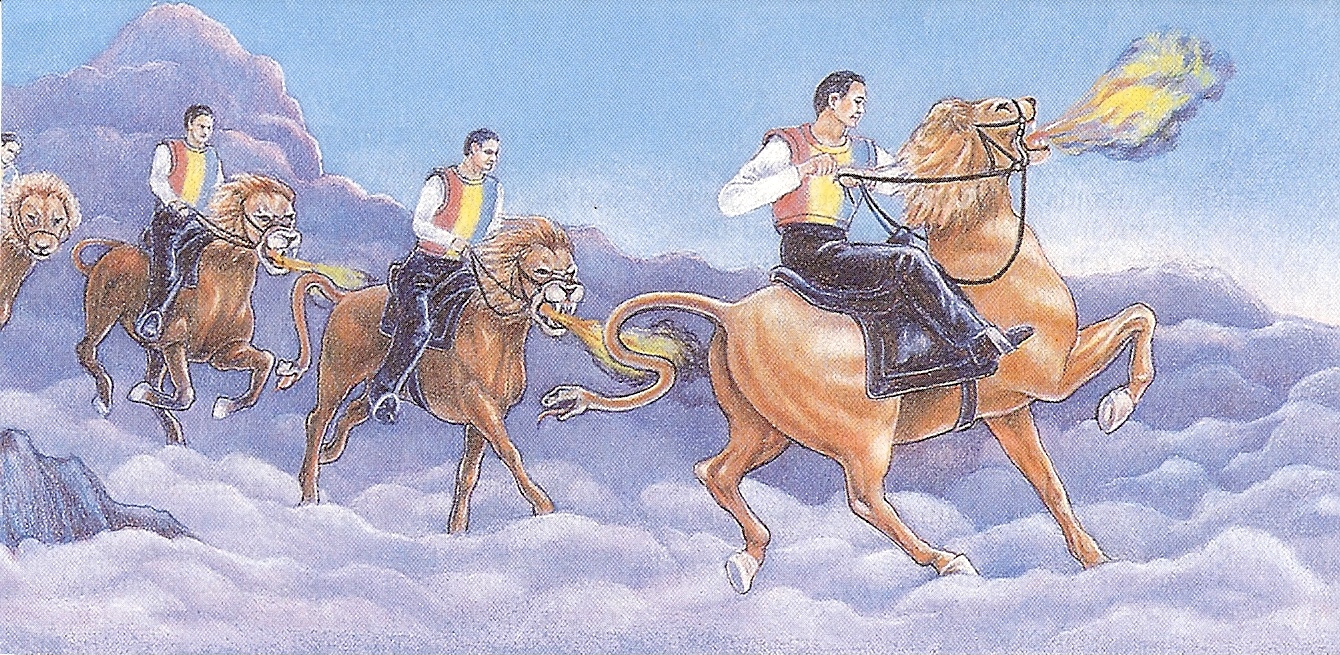 Prepared for an hour, and a day, and a month, and a year = 397 days and 1 hour
Kill 1/3 part of men
The 6th trumpet, combined with the 4th seal (6:8) has now reduced the population of the earth to ½ its pre-tribulation level.
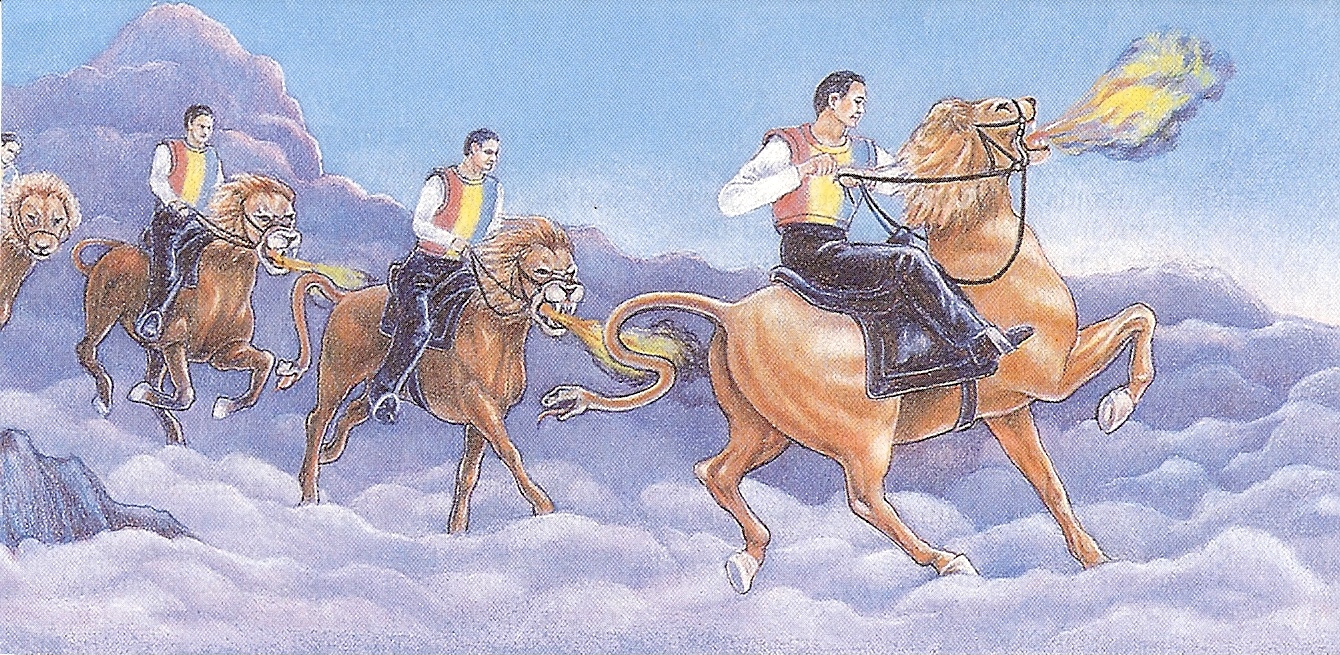 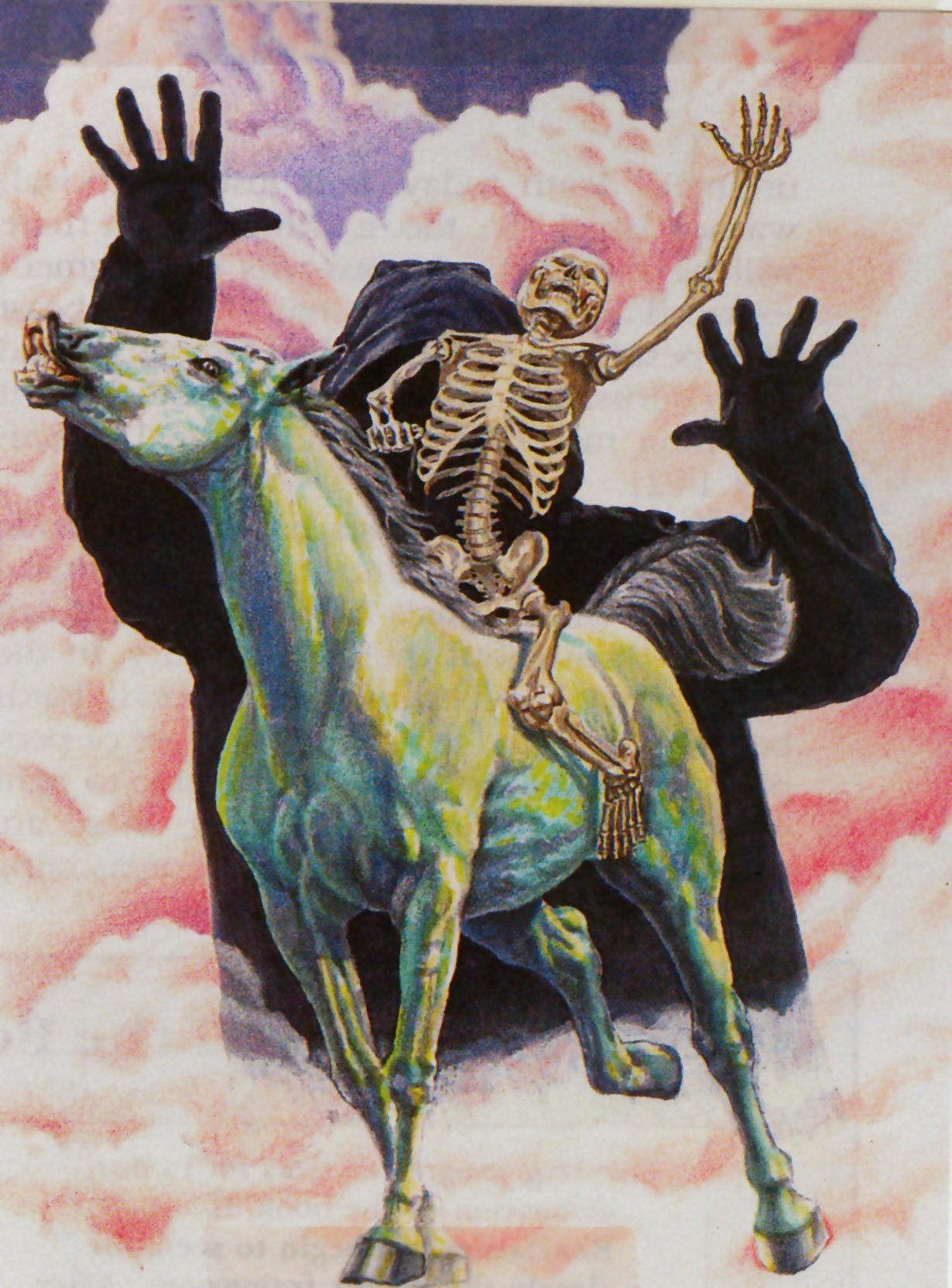 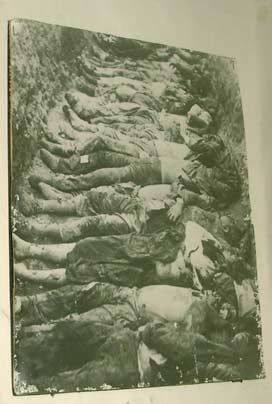 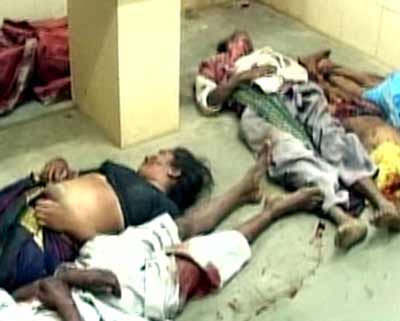 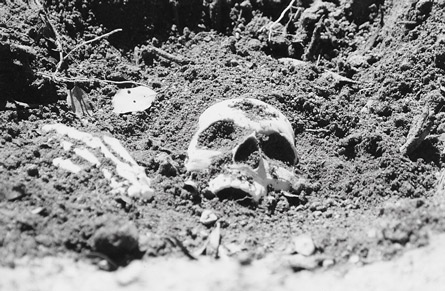 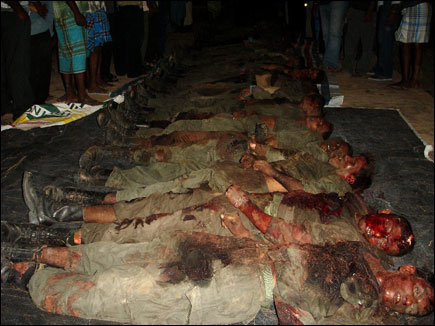 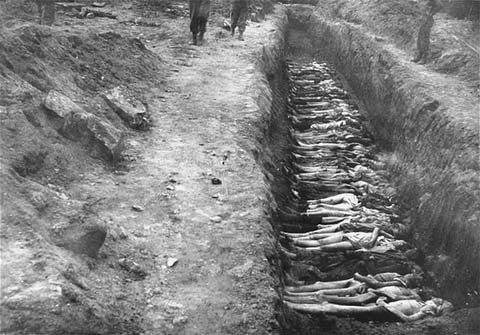 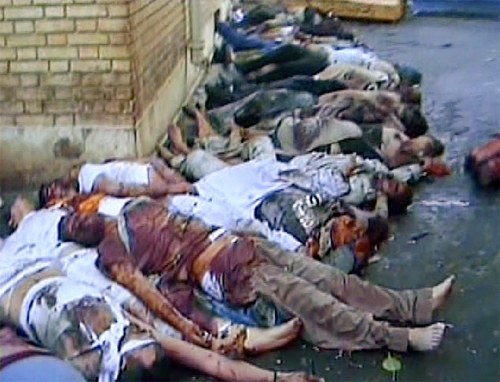 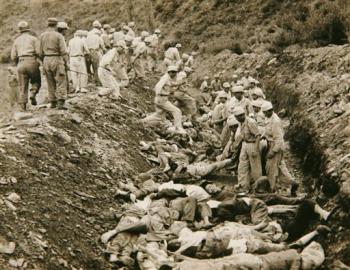 “And the rest of the men which were not killed by these plagues yet repented not of the works of their hands, that they should not worship devils, and idols of gold, and silver, and brass, and stone, and of wood: which neither can see, nor hear, nor walk: Neither repented they of their murders, nor of their sorceries, nor of their fornication, nor of their thefts.”
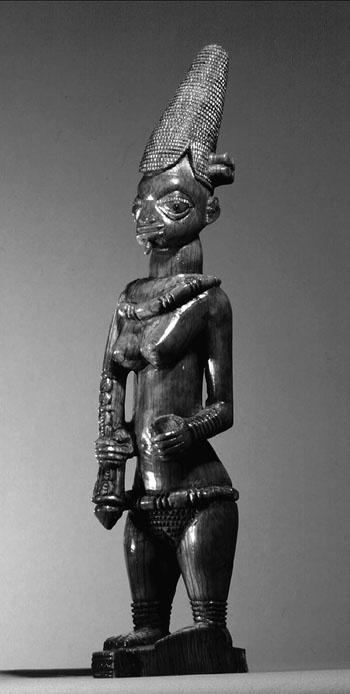 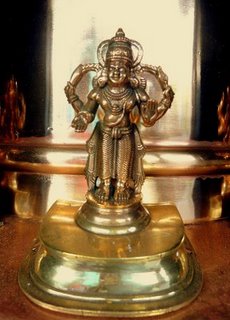 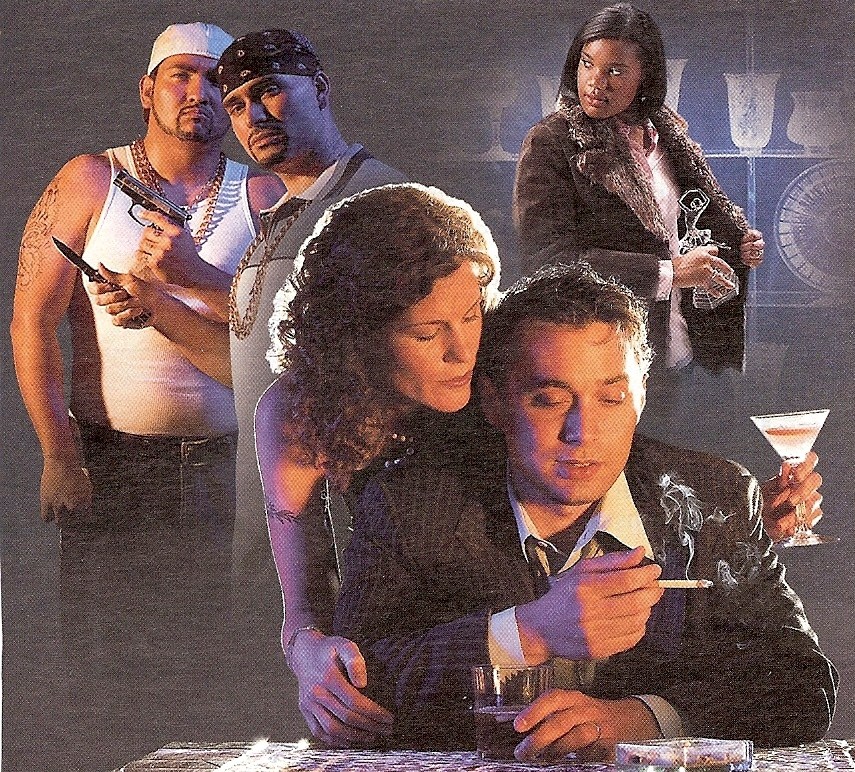 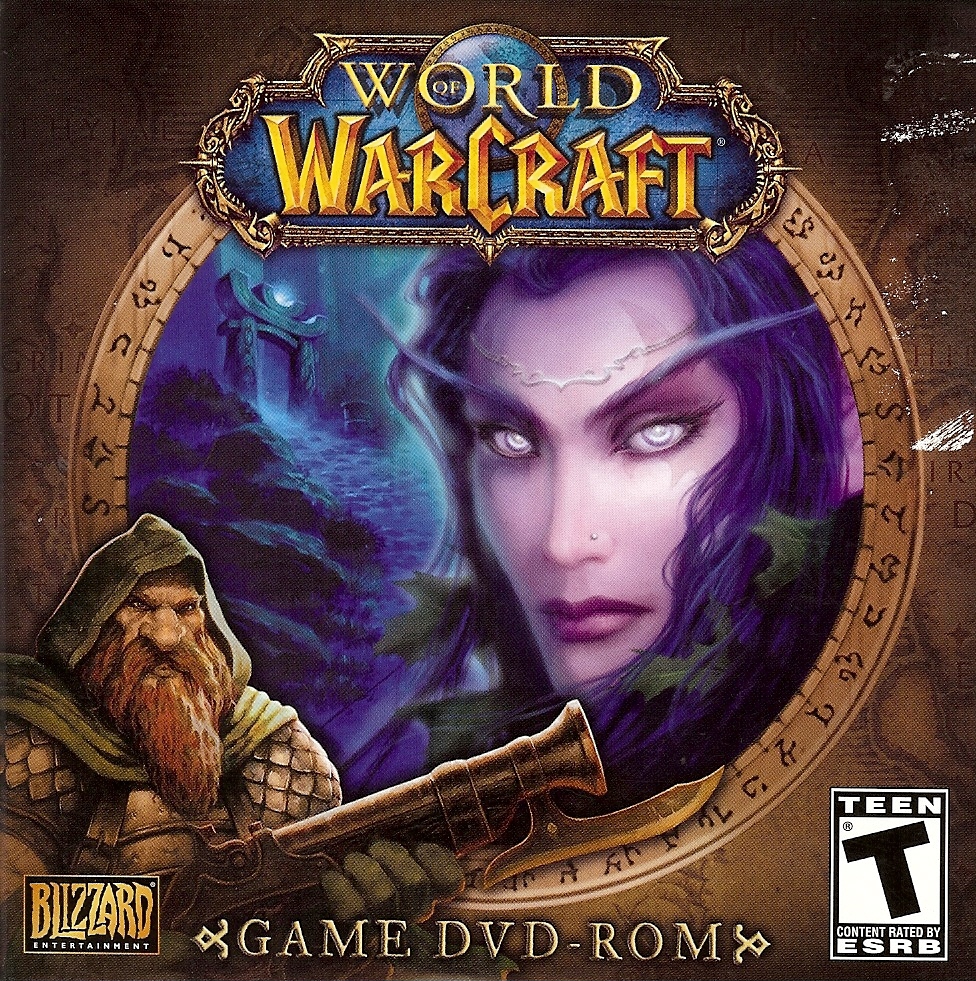 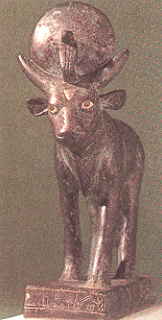 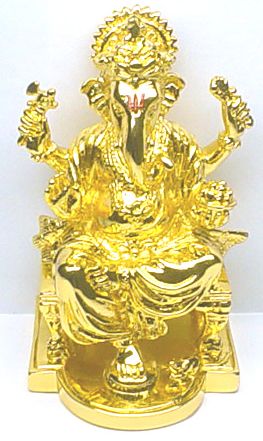 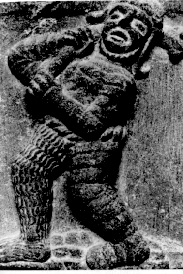 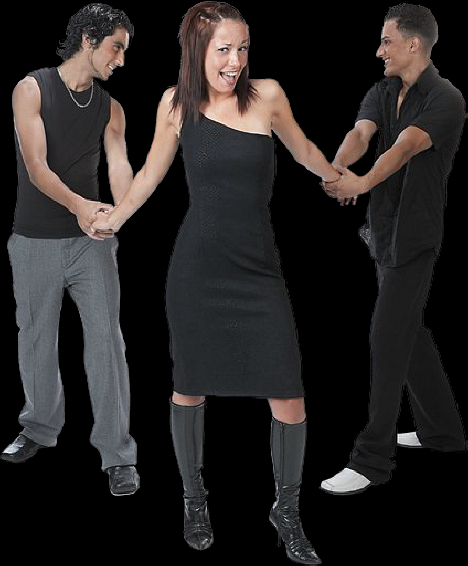 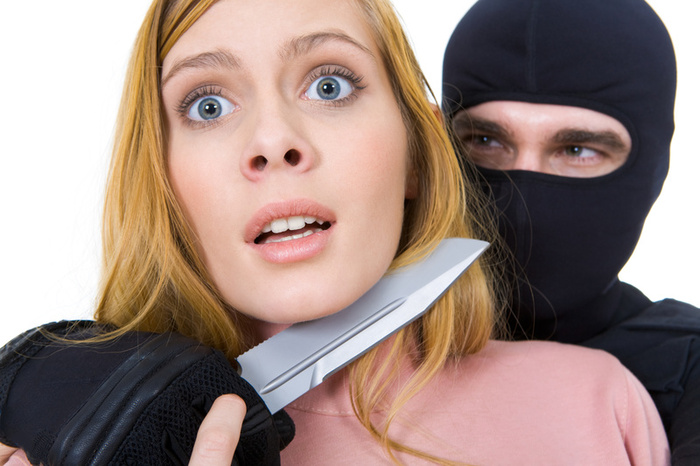 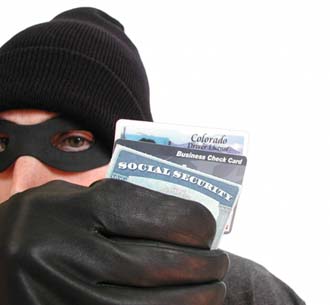 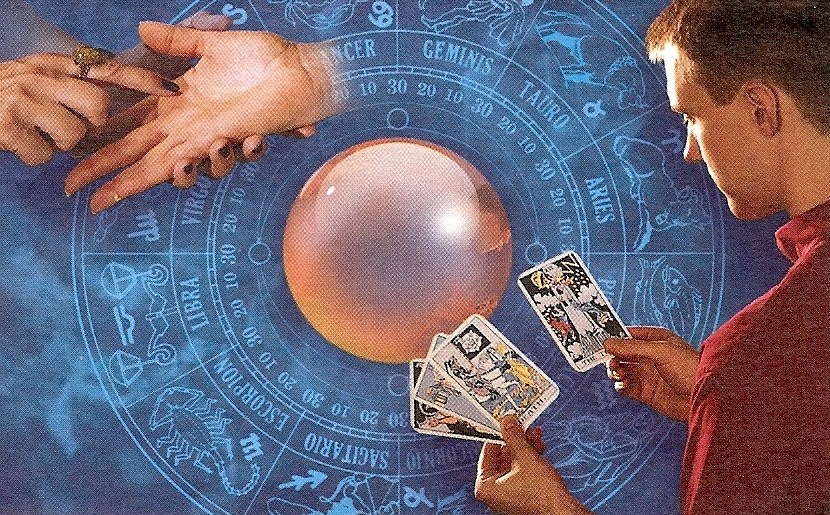 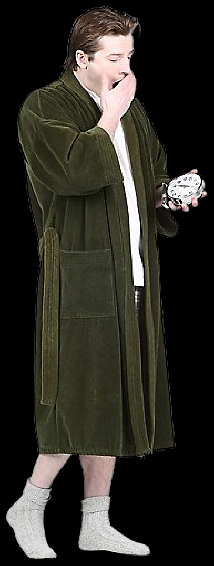 “Knowing the time; that now it is high time to awake out of sleep: for now is our salvation nearer than when we believed. The night is far spent, the day is at hand: let us therefore cast off the works of darkness, and let us put on the armor of light.
[Speaker Notes: Ting a]
Let us walk honestly, as in the day; not in rioting and drunkenness, not in chambering and wantonness, not in strife and envying. But put ye on the Lord Jesus Christ, and make not provision for the flesh, to fulfill the lusts thereof.” (Romans 13:11-14)
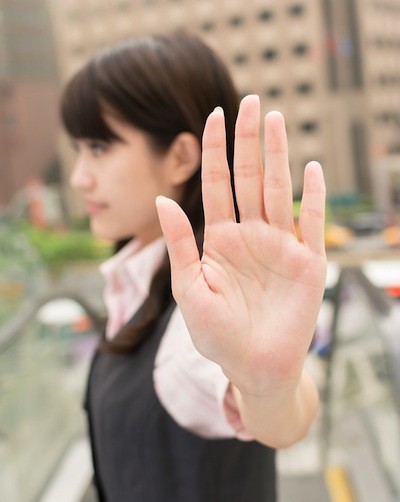 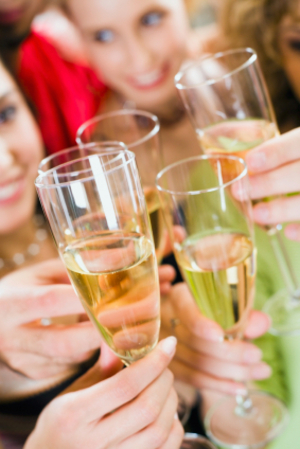 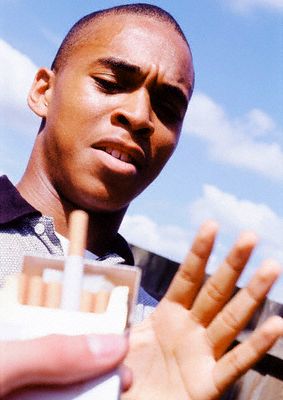 “Whereas ye know not what shall be on the morrow. For what is your life? It is even a vapor, that appeareth for a little time, and then vanisheth away.” (James 4:14)
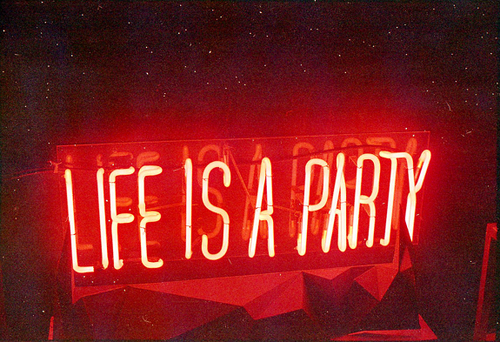 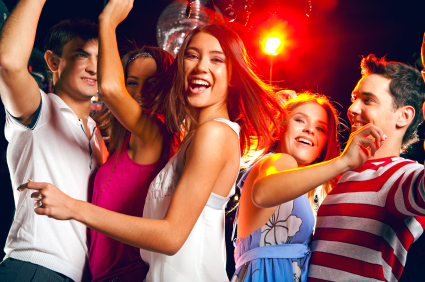 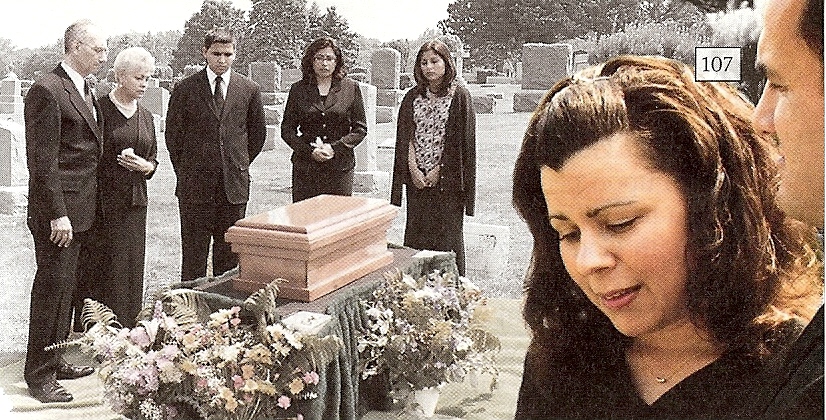 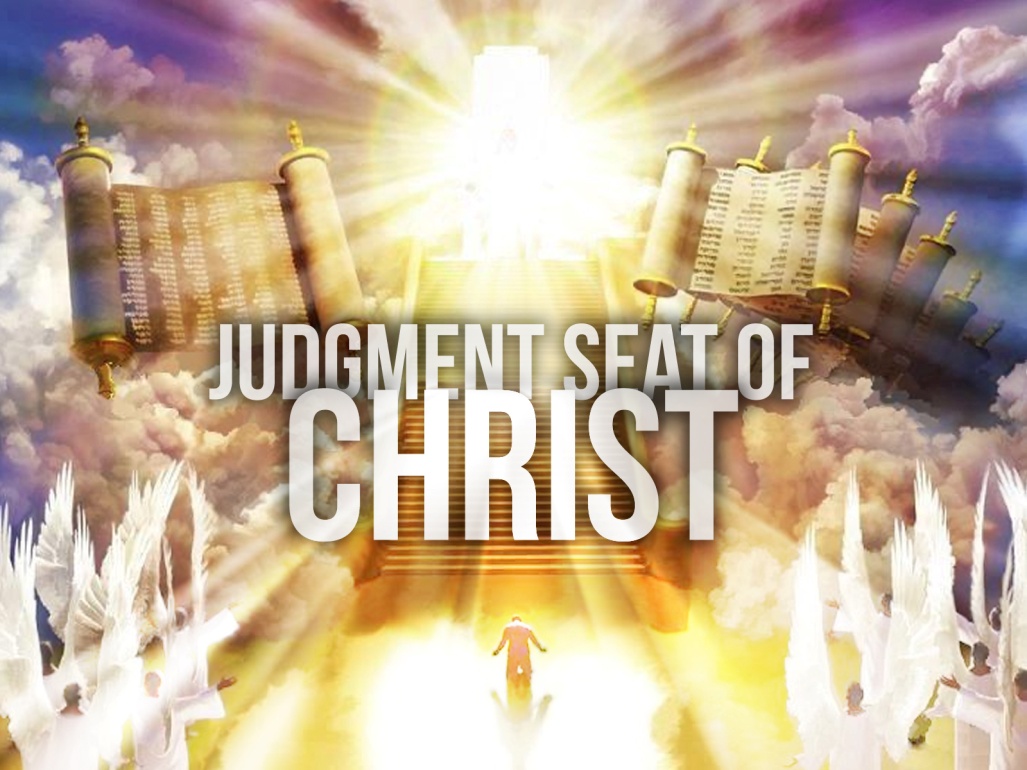 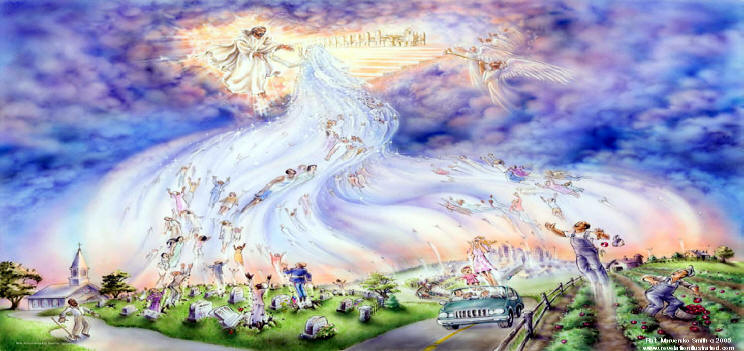 “Therefore be ye also ready: for in such an hour as ye think not the Son 
of man cometh.” 
(Matthew 24:44)
“And every man that hath this hope in him purifieth himself, even as he is pure.” (I John 3:3)
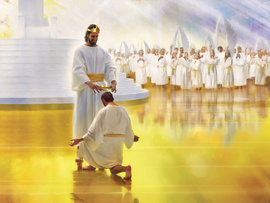